Time Capsule
Documenting the Past and Present
Will Kakos
12/9/2024
Items that happened this semester (Individual, Friends, Groups, Local, National)
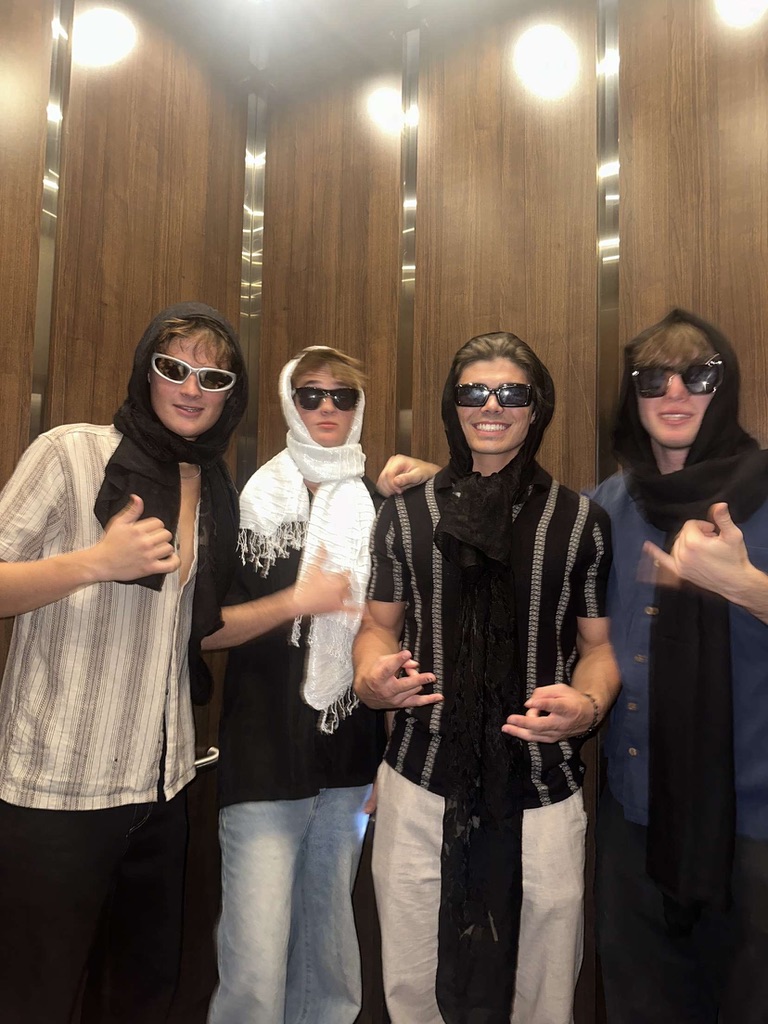 This when when me and my friends went to a concert for Levity earlier this semester
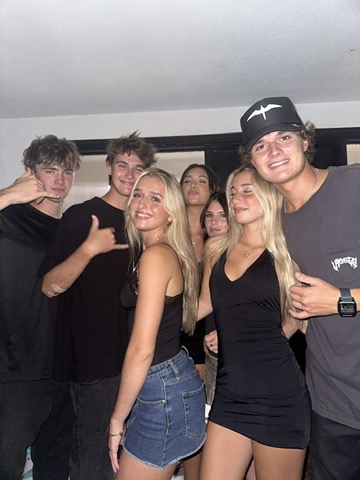 This was in the beginning of the semester when I was able to meetup with some of my friends from Hawaii that go to San Diego State.
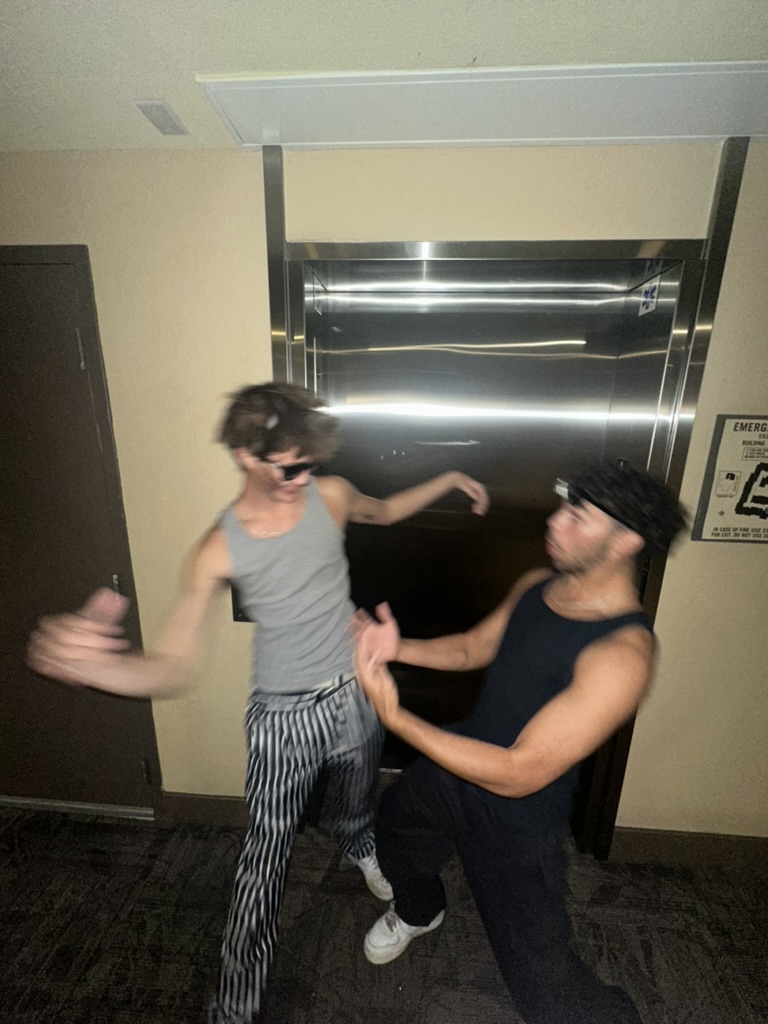 This was around Halloween where I saw my friend Jackson after being away for a while
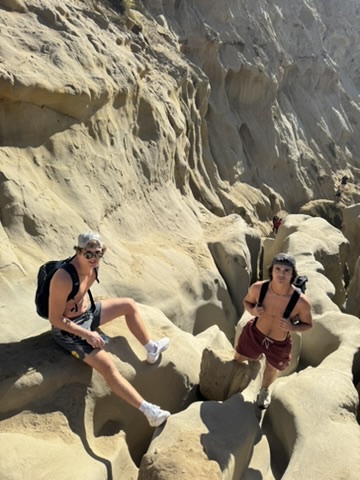 I tried out a hike with some of my friends that I had been wanting to try for a while. It was challenging but super fun!
Items that did not happen as expected
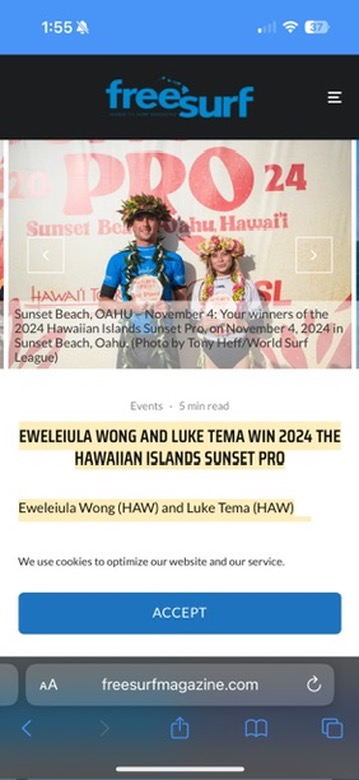 I wanted my friend Luke Swanson to win the sunset pro competition earlier this semester, but instead my friend Luke Tema won it.
Positive experiences this semester
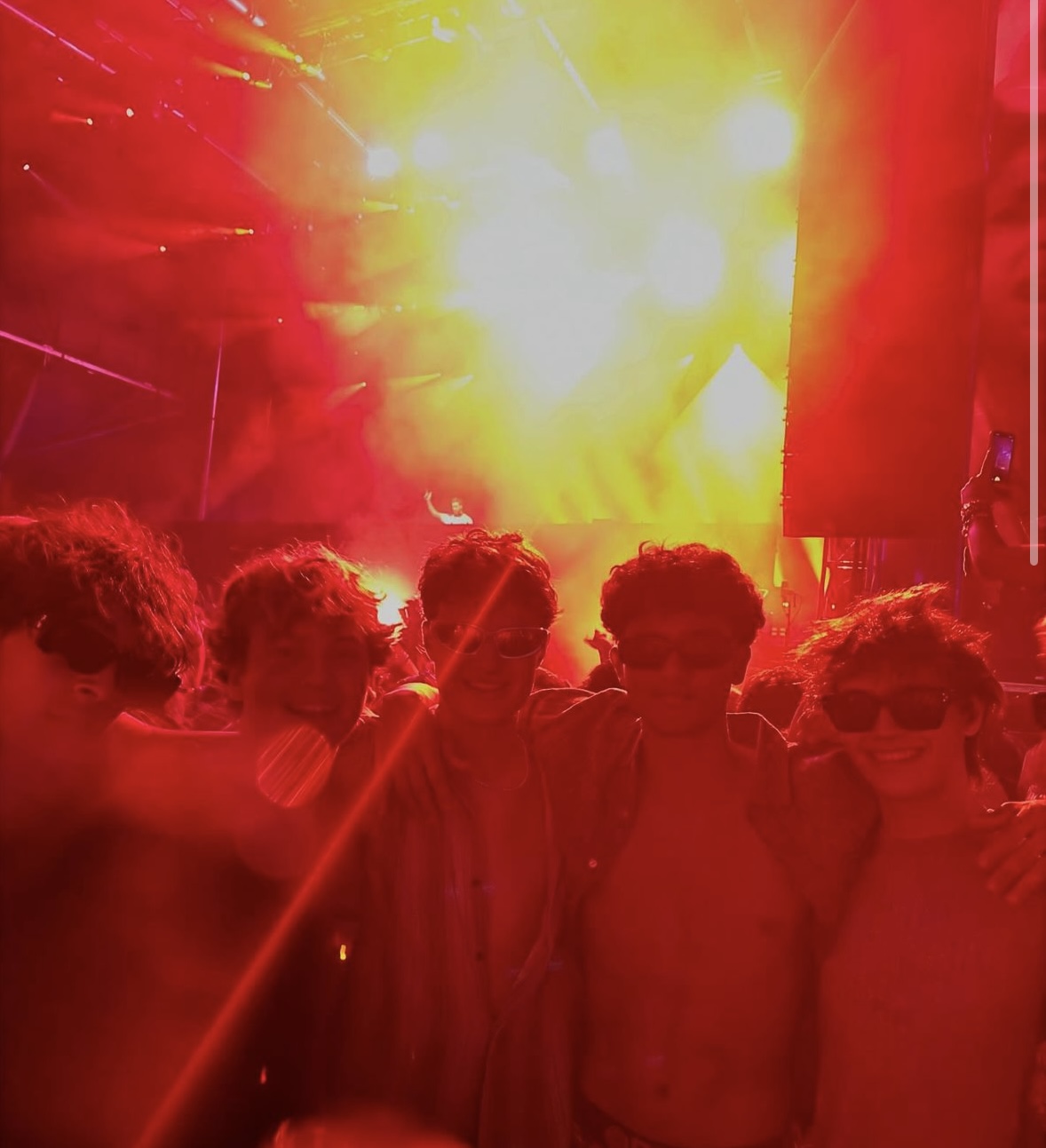 Went up to Dana Point to see Calvin Harris and the Chainsmokers. I was able to go with my brother and some friends as well as stay with my friends from Hawaii so it was super fun.
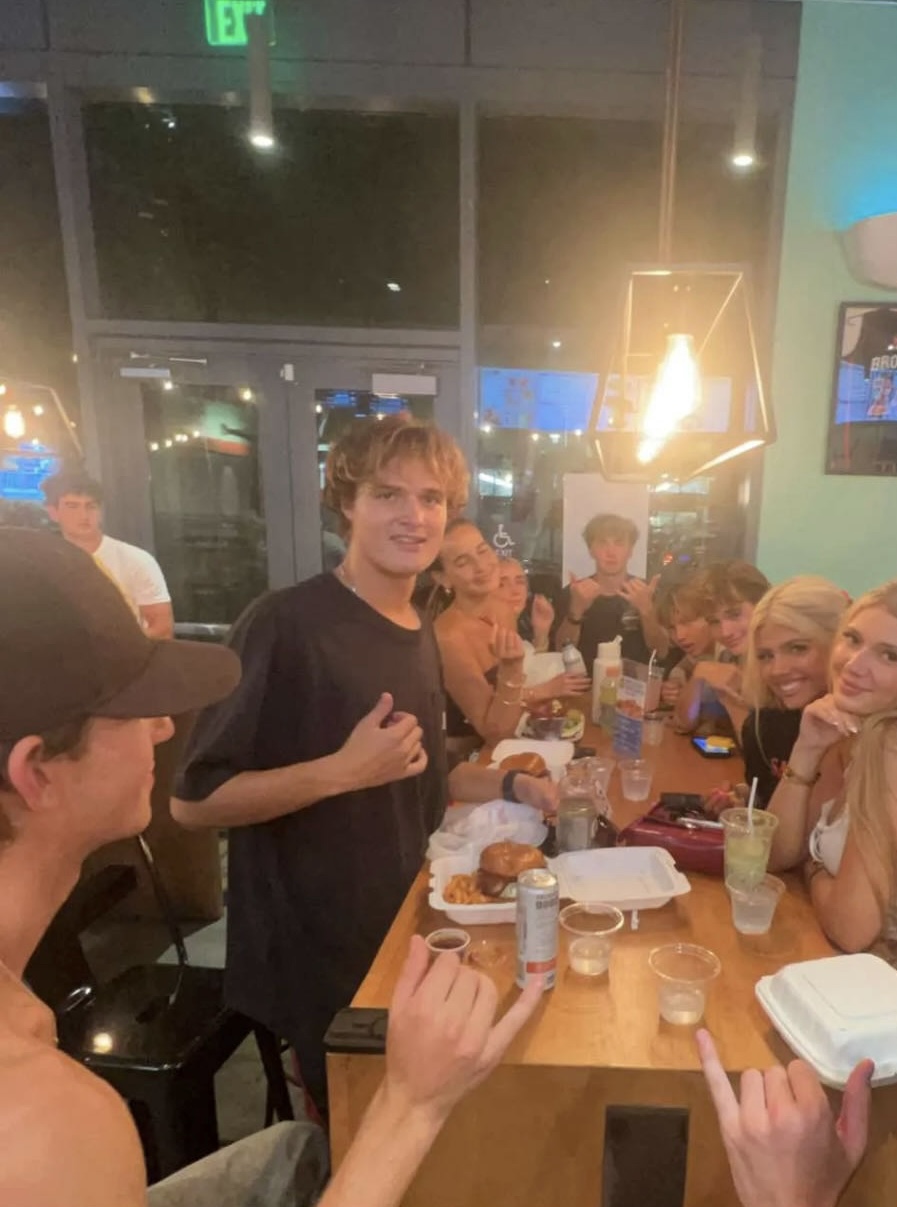 After a tailgate earlier this semester at San Diego State I met up with a bunch of my friends who go there and we had a big dinner afterwards.
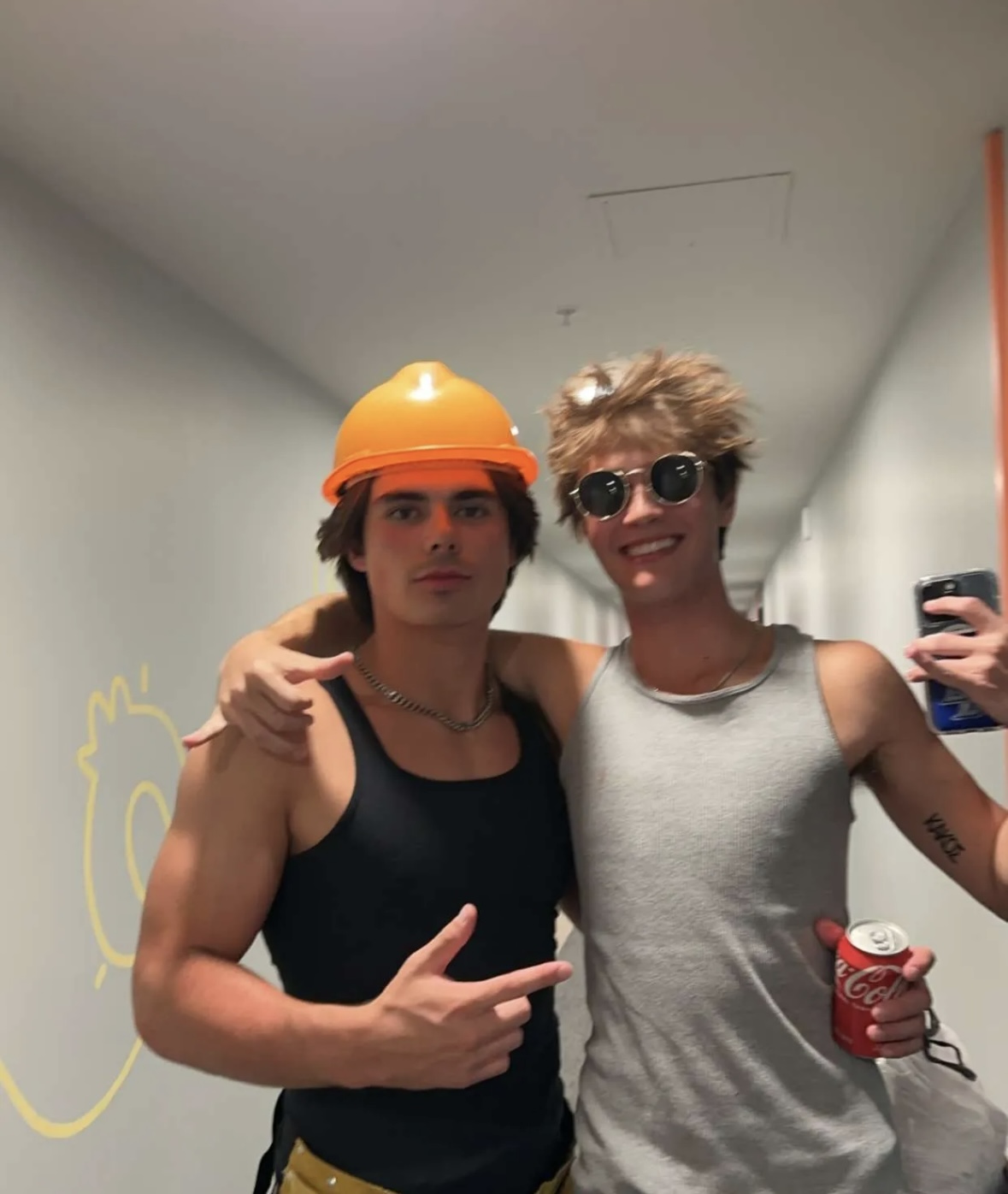 Went up to Arizona State University with my friend for Halloween Weekend
Negative experiences this semester
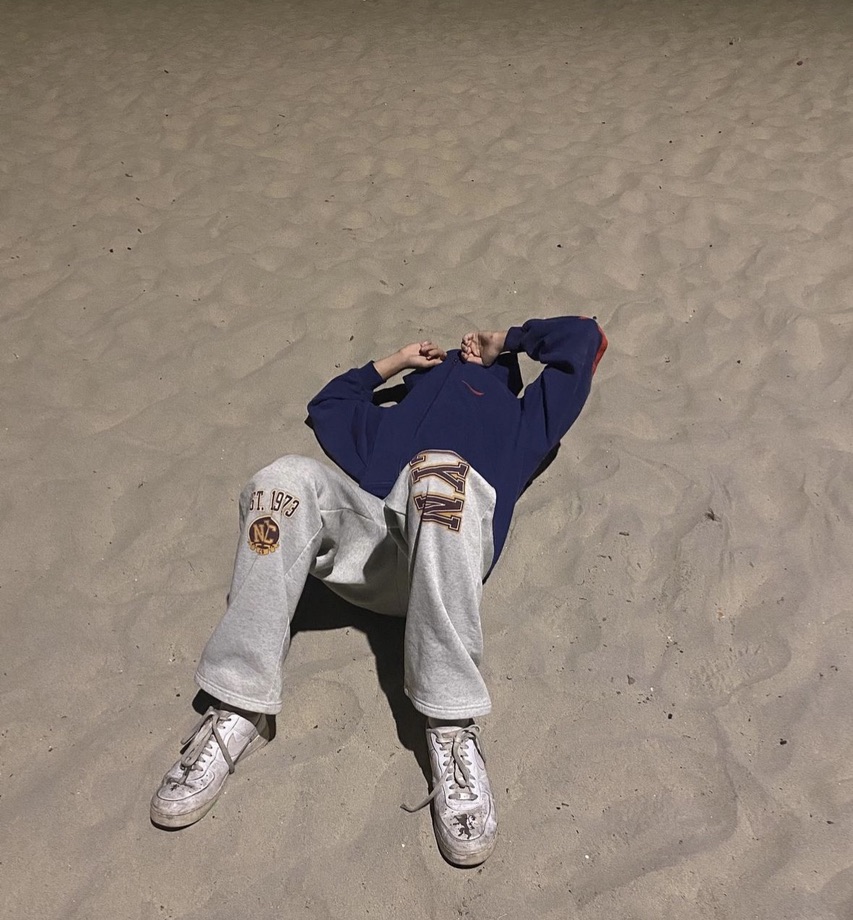 This was after I got a 73% on my paper when I was at my friend’s house on Mission Beach.
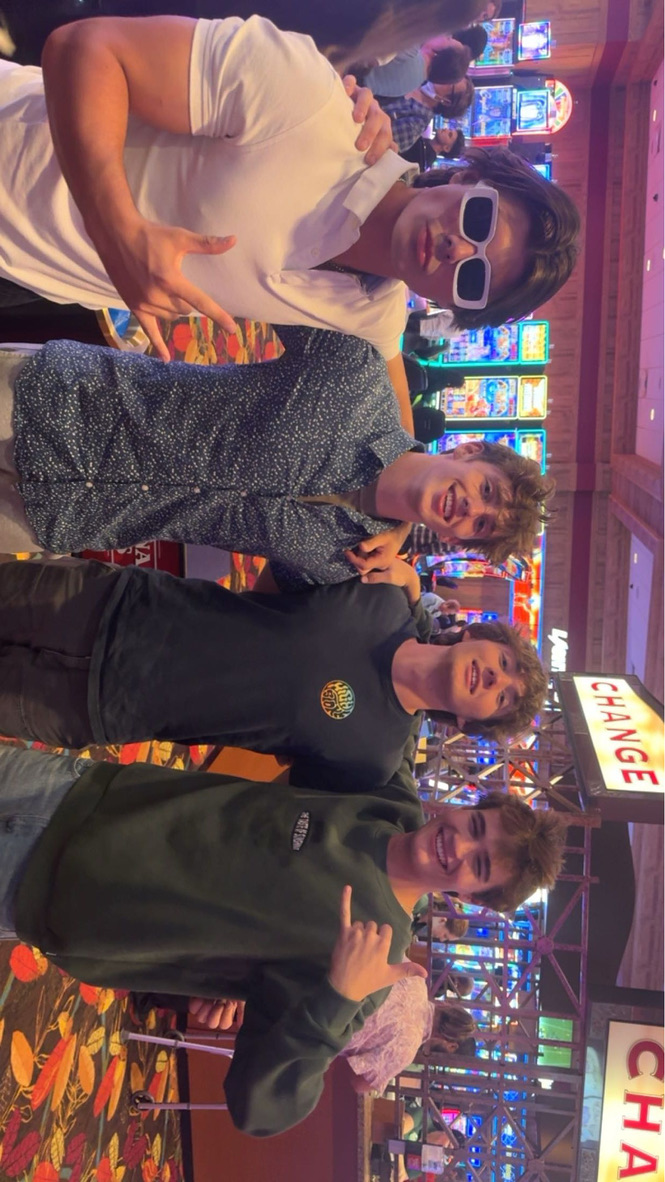 This was before I lost money at the Casino earlier in the semester.
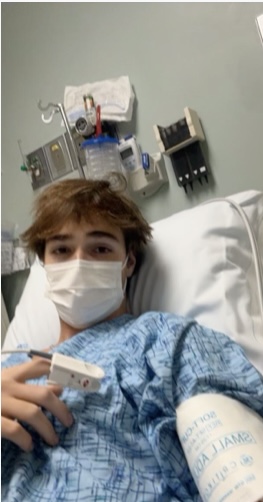 This was over thanksgiving break where I could not go home, and I was stuck in bed all day over break. I got extremely sick and had to go to the Emergency room for the whole day.
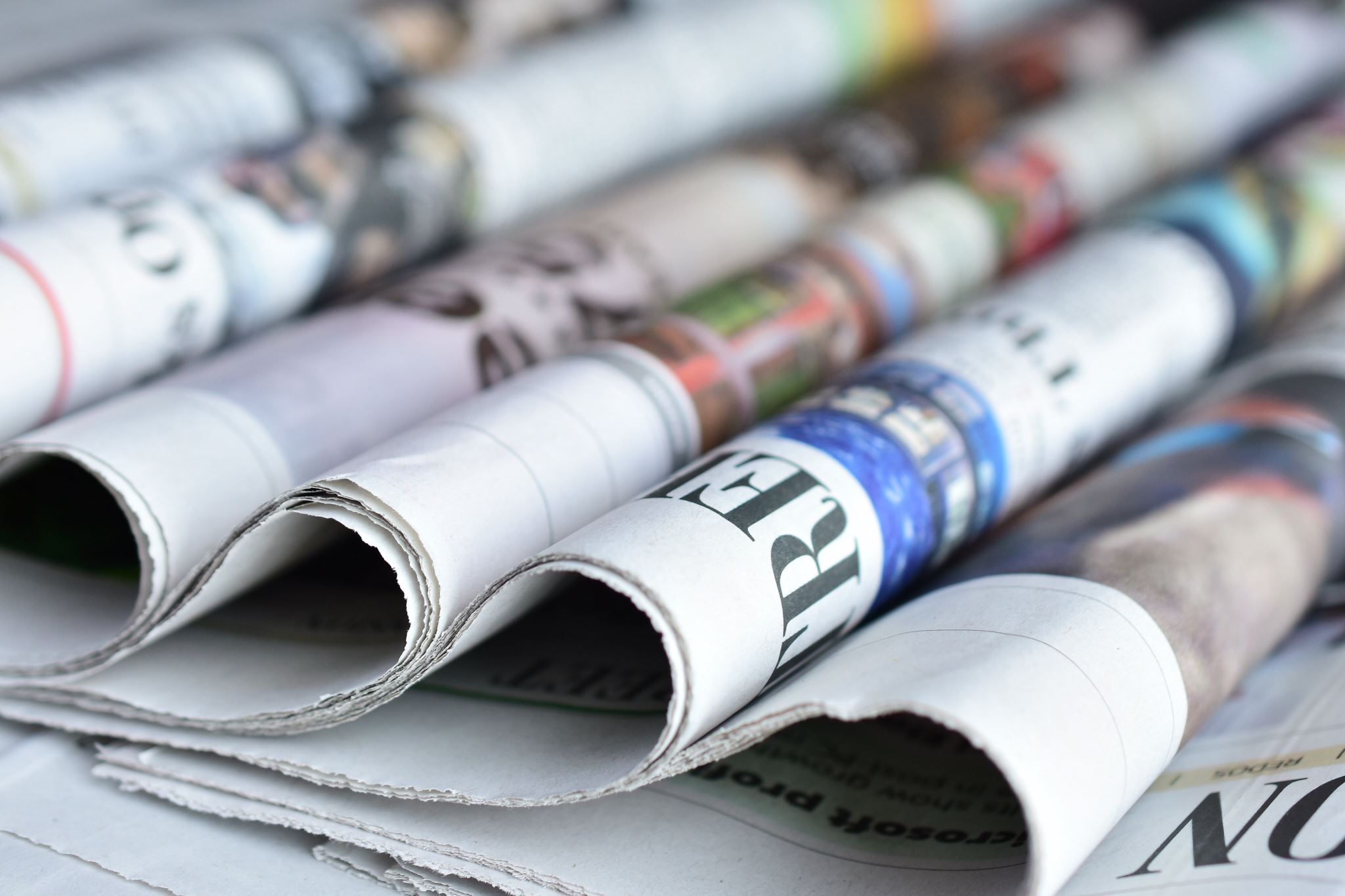 News, Media, and Global Highlights
Detroit Lions going 12-1 after being 3-13 less than 4 years ago
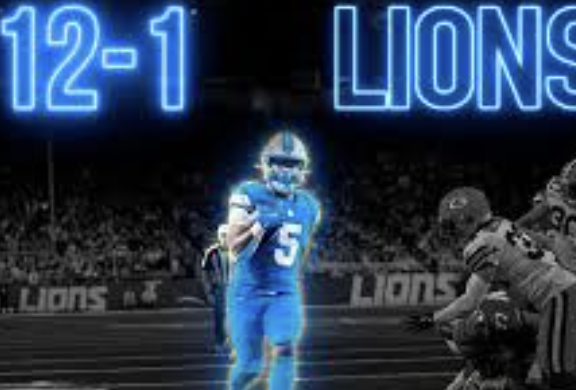 Bitcoin hitting 100k earlier this year after being at $100 in 2014.
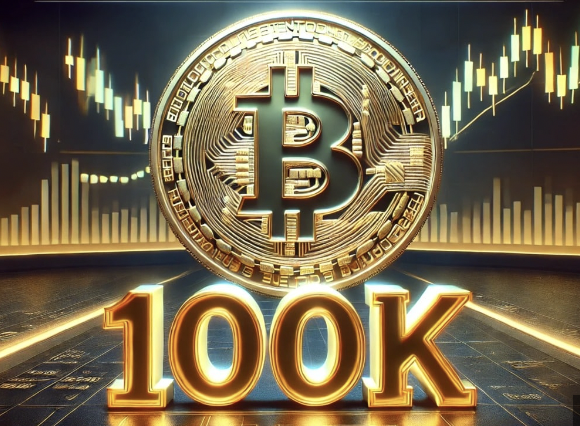 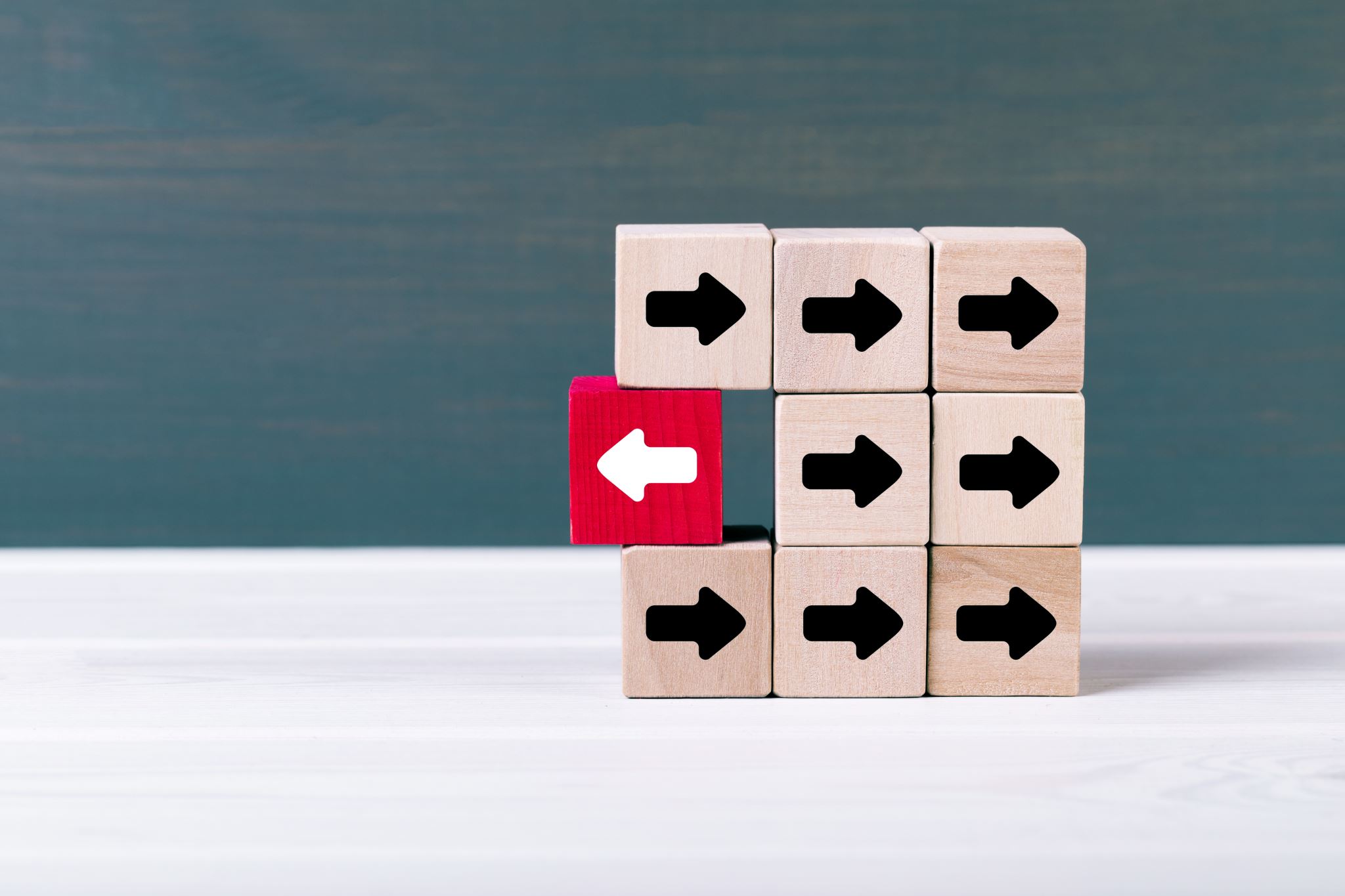 Changes to Processes, Laws, and Restrictions
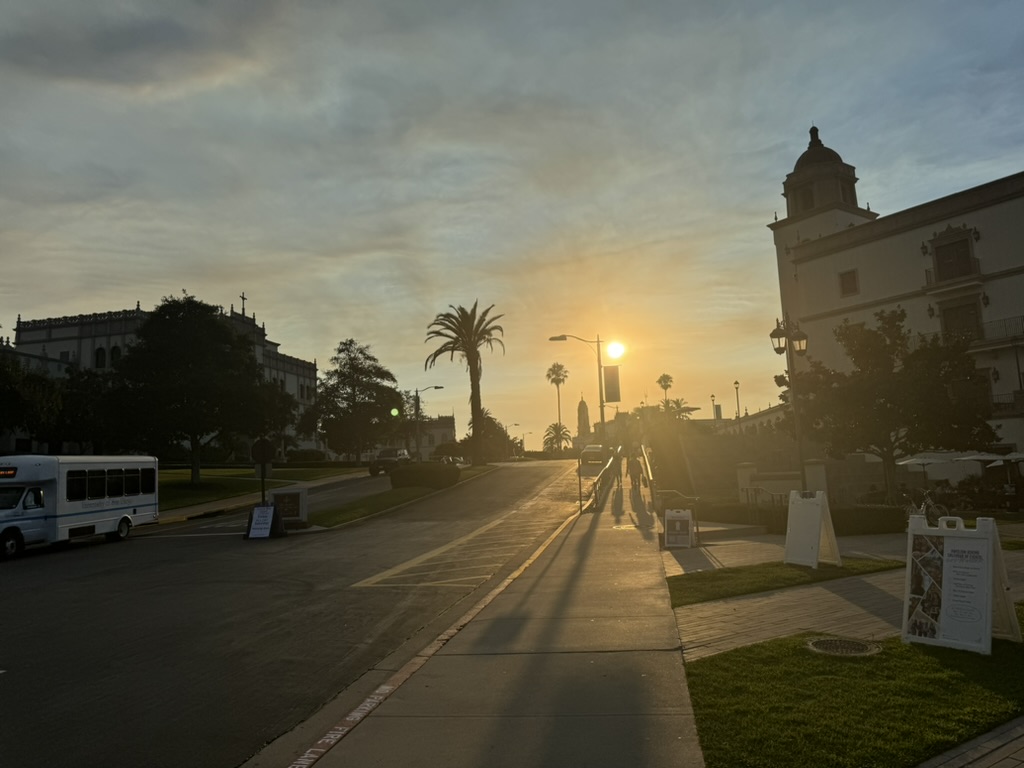 First time in college was a pretty big change for me.
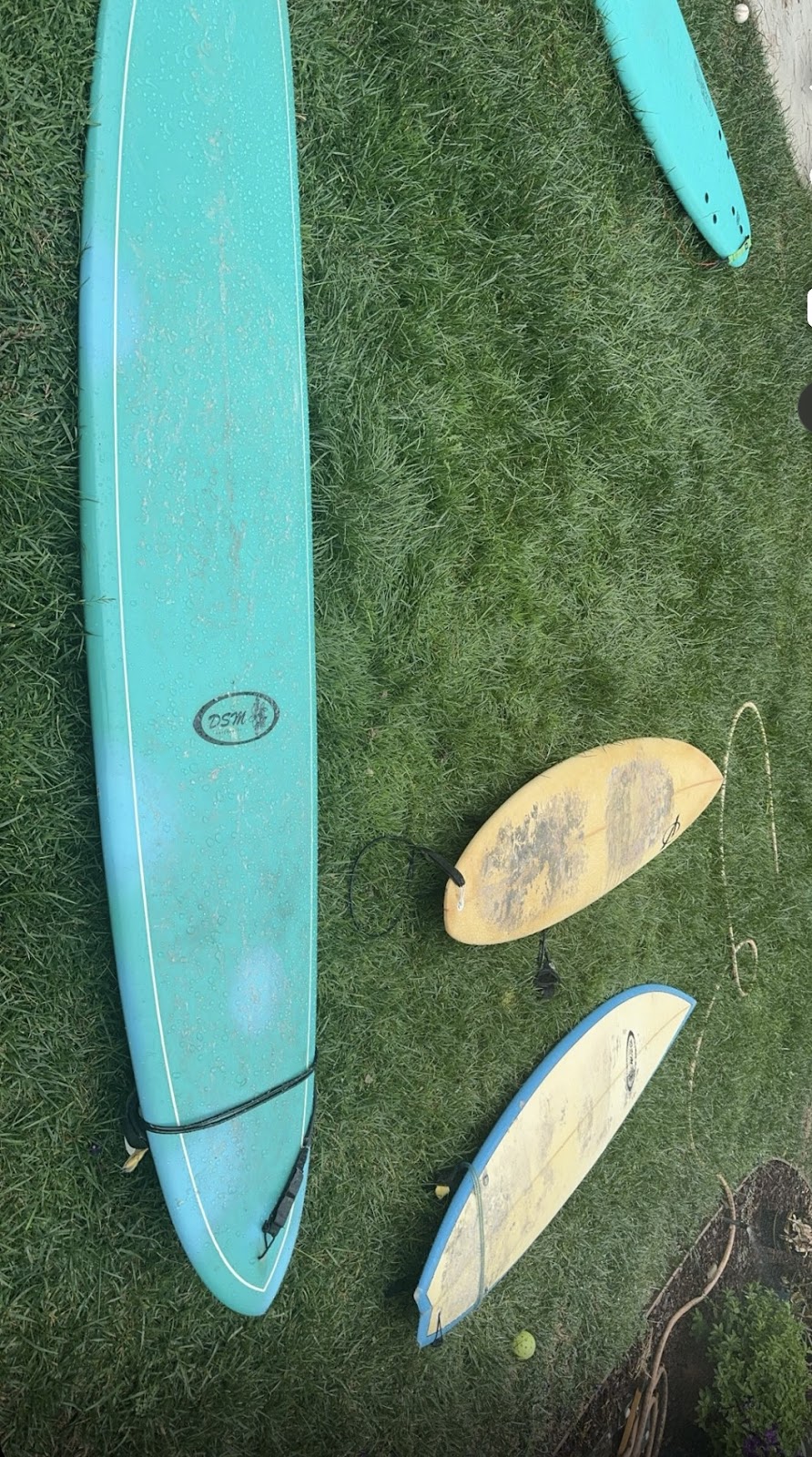 Surfed in San Diego for the first time and had to wear a full wetsuit for the first time
Examples of Peoples Creativity to Assist Others
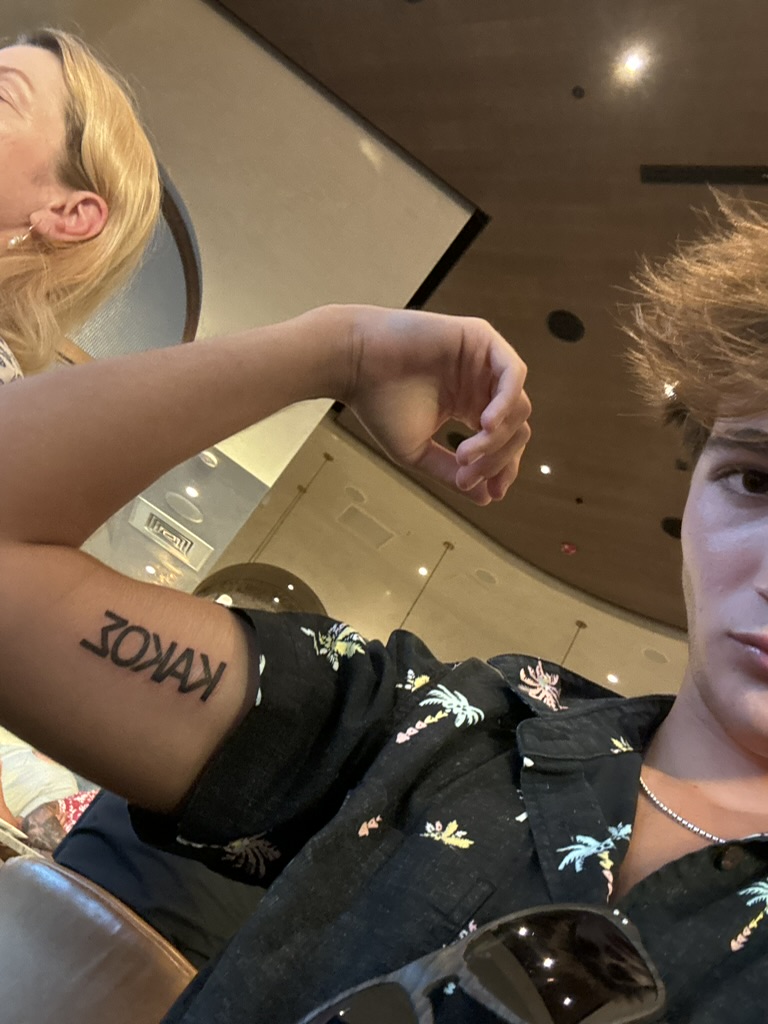 The tattoo artist I went to was very creative and great at line work
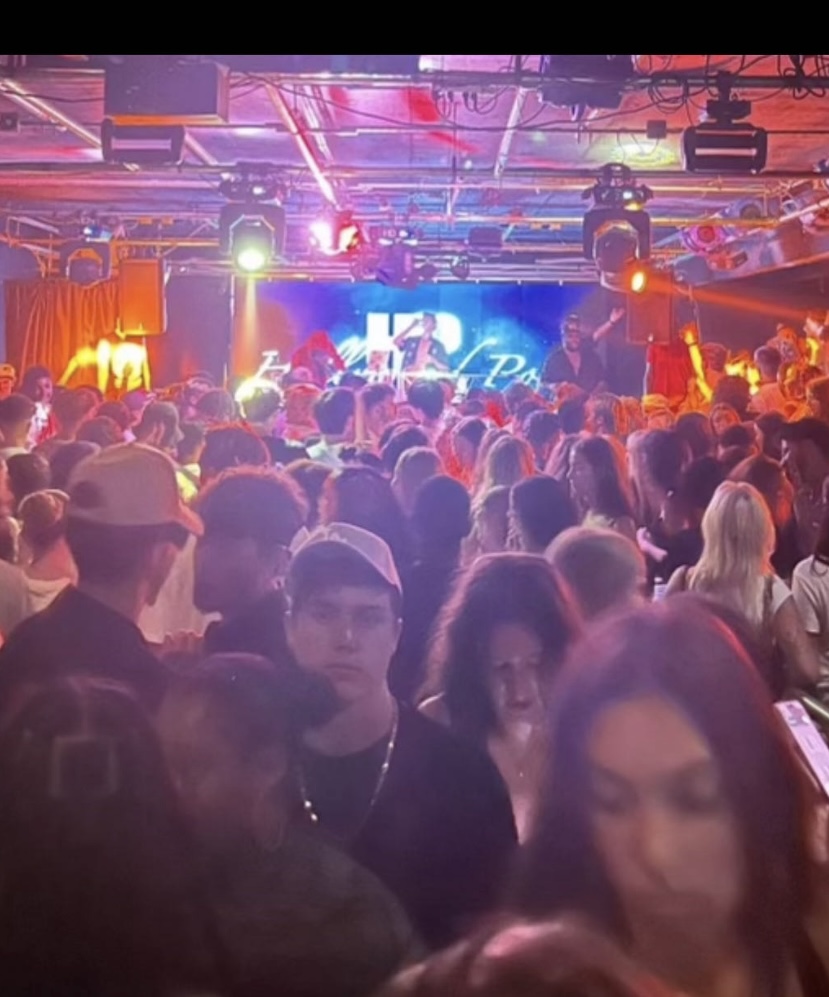 I djed at a club for a lot of people to show my creativity.
Other Semester Moments and Semester Reflection
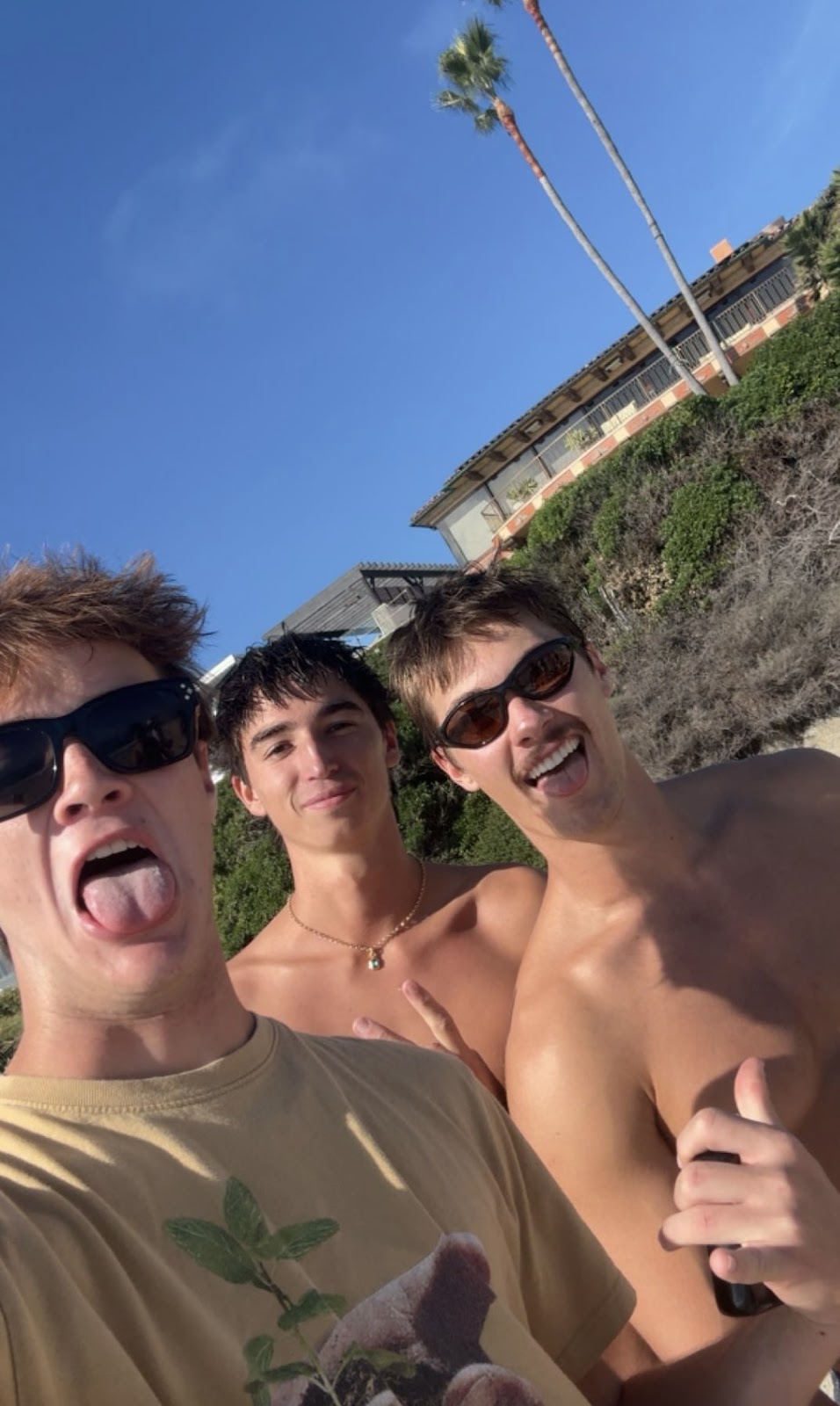 Went to Laguna beach bottom right with some friends. In the other photos I saw lots of my friends from Hawaii who go to different schools in San Diego. I spent lots of great time with friends this semester and it helped me balance school.
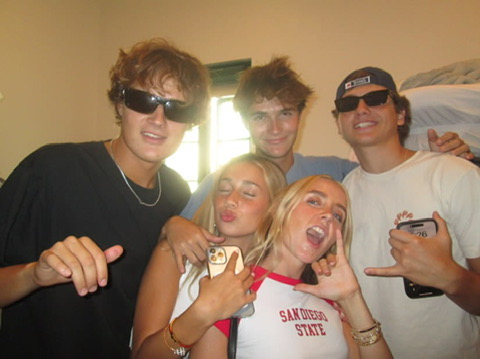 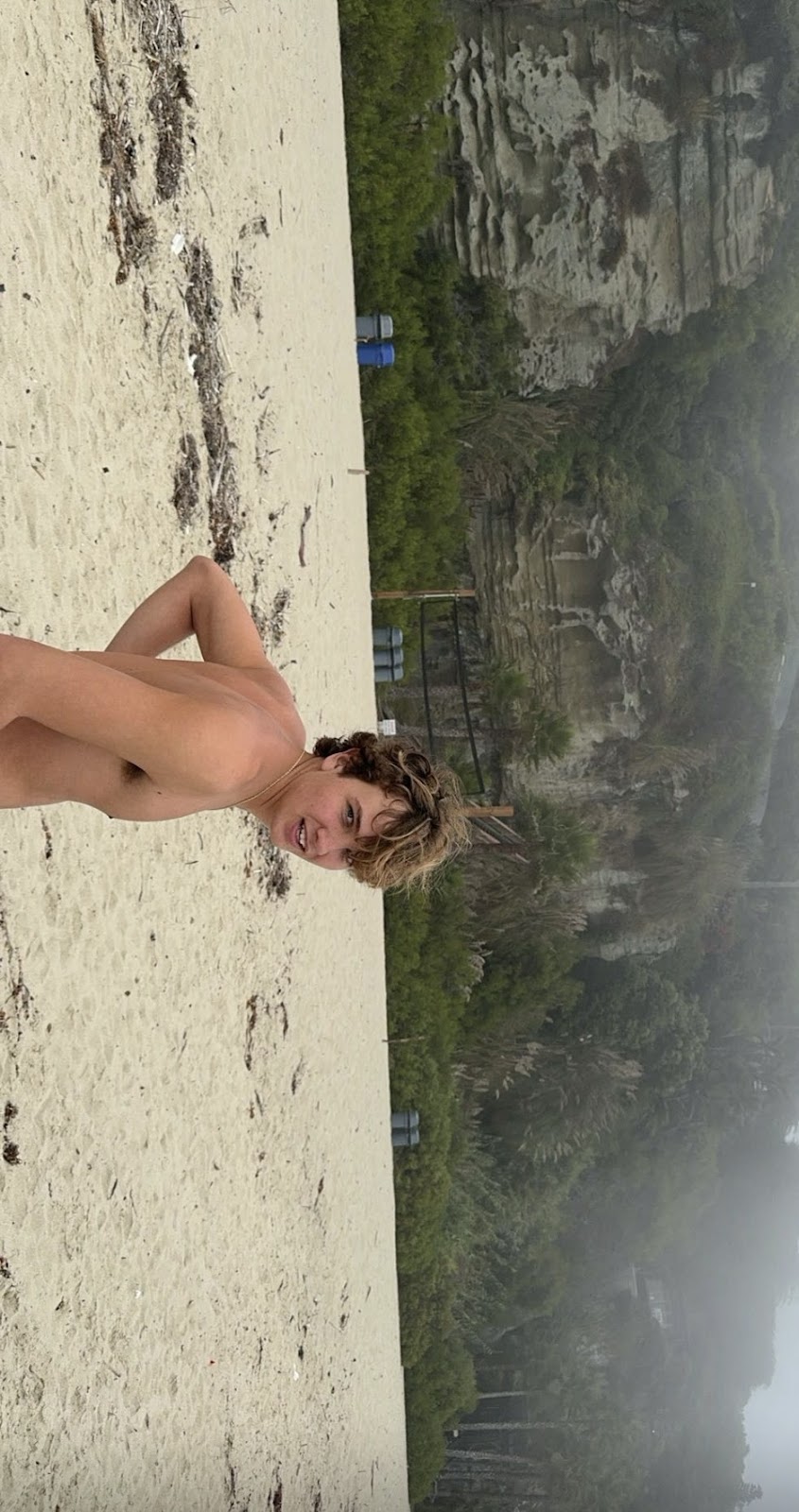 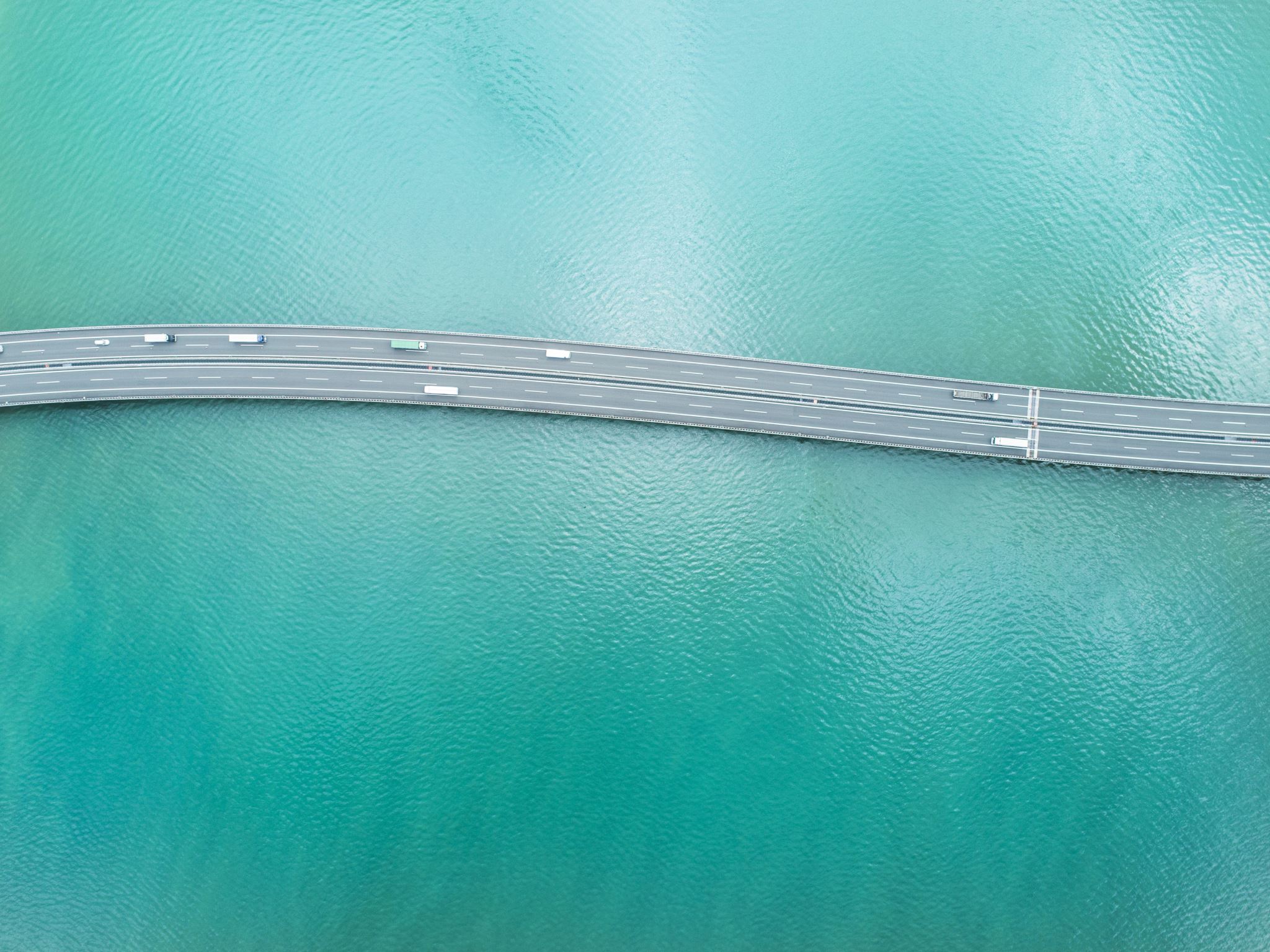 THANK YOU